Coupling Decentralized Key-Value Stores with Erasure Coding
Liangfeng Cheng1, Yuchong Hu1, Patrick P. C. Lee2
1Huazhong University of Science and Technology2The Chinese University of Hong Kong
SoCC 2019
1
Introduction
Decentralized key-value (KV) stores are widely deployed
Map each KV object deterministically to a node that stores the object via hashing in a decentralized manner (i.e., no centralized lookups)
e.g., Dynamo, Cassandra, Memcached

Requirements
Availability: data remains accessible under failures
Scalability: nodes can be added or removed dynamically
2
Erasure Coding
Replication is traditionally adopted for availability
e.g., Dynamo, Cassandra
Drawback: high redundancy overhead
Erasure coding is a promising low-cost redundancy technique 
Minimum data redundancy via “data encoding” 
Higher reliability with same storage redundancy than replication
e.g., Azure reduces redundancy from 3x (replication) to 1.33x (erasure coding)   PBs saving
How to apply erasure coding in decentralized KV stores?
3
Erasure Coding
Divide file data to k equal-size data chunks
Encode k data chunks to n-k equal-size parity chunks
Distribute the n erasure-coded chunks (stripe) to n nodes 
Fault-tolerance: any k out of n chunks can recover file data
Nodes
A
A
B
B
C
C
A
File
divide
encode
D
D
B
A+C
A+C
C
B+D
B+D
D
A+D
A+D
B+C+D
B+C+D
(n, k) = (4, 2)
4
Erasure Coding
Two coding approaches
Self-coding: divides an object into data chunks
Cross-coding: combines multiple objects into a data chunk 

Cross-coding is more appropriate for decentralized KV stores
Suitable for small objects 
e.g., small objects dominate in practical KV workloads [Sigmetrics’12]
Direct access to objects
5
Scalability
Scaling is a frequent operation for storage elasticity
Scale-out (add nodes) and scale-in (remove nodes)
Consistent hashing 
Efficient, deterministic object-to-node mapping scheme
A node is mapped to multiple virtual nodes on a hash ring for load balancing
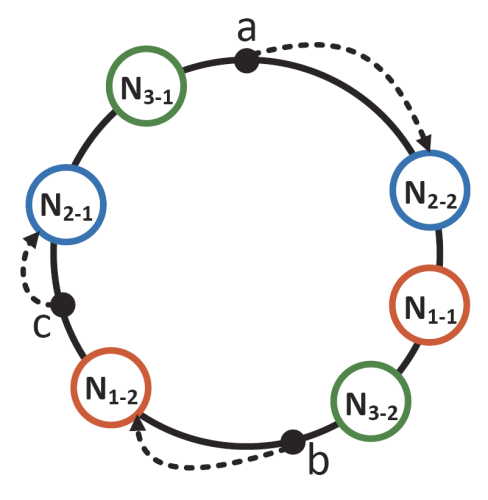 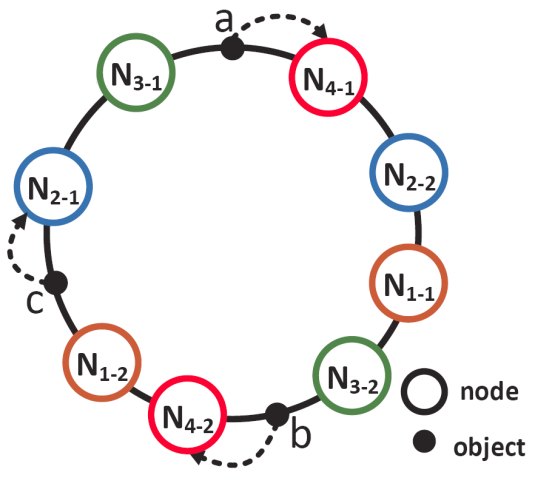 Add N4
6
Scalability Challenges
Replication / self-coding for consistent hashing 
Replicas / coded chunks are stored after first node in clockwise direction

Cross-coding + consistent hashing?
Parity updates
Impaired degraded reads
7
Challenge 1
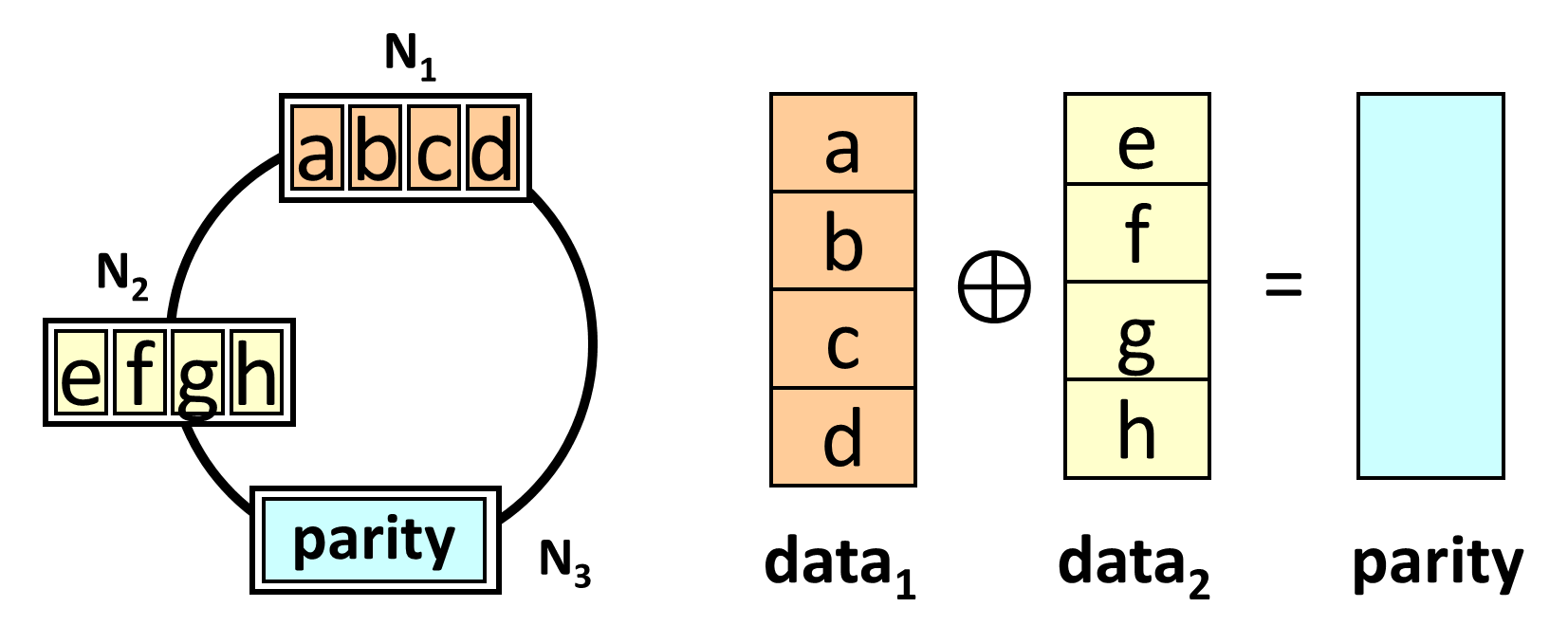 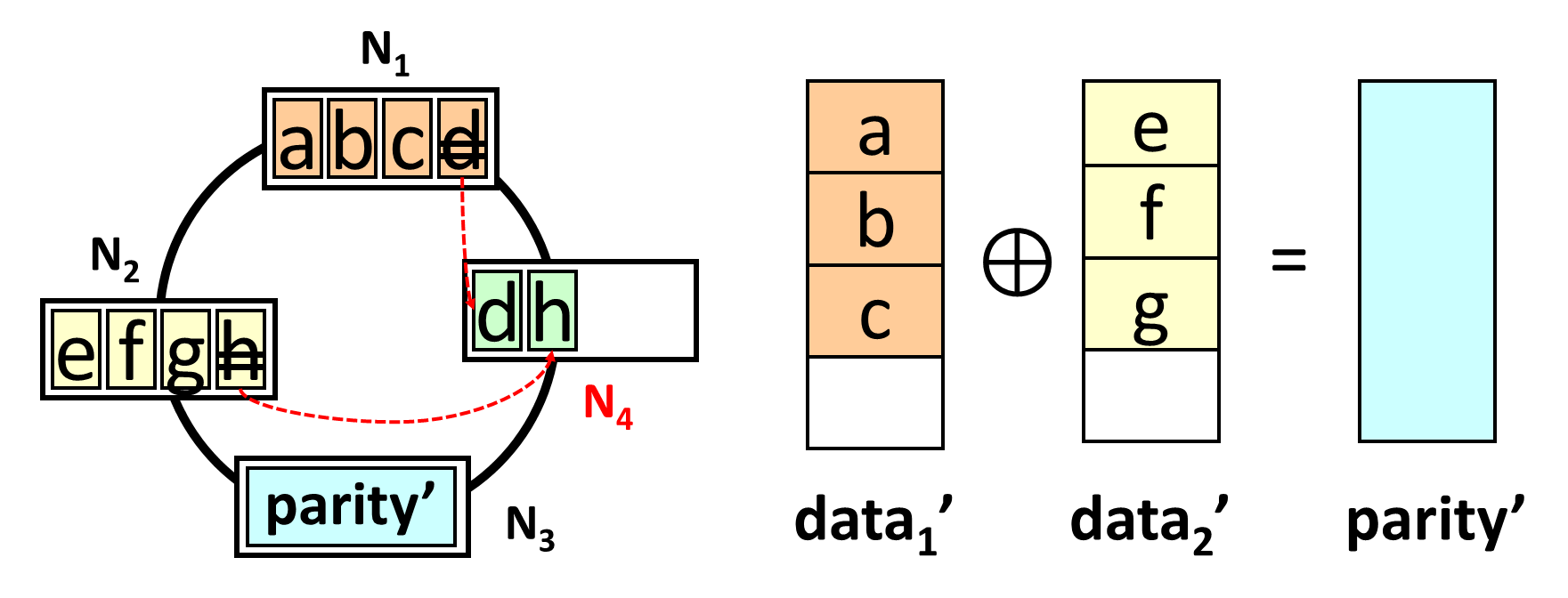 Add N4
Data chunk updates  parity chunk update
Frequent scaling  huge amount of data transfers (scaling traffic)
8
Challenge 2
a
e
d
parity
b
f
h
c
g
d
h
N1
fail
Read to d fails until d is migrated
N2
N4
fail
Degraded read to d doesn’t work if h is migrated away from N2
N3
success
Coordinating object migration and parity updates is challenging due to changes of multiple chunks
Degraded reads are impaired if objects are in middle of migration
9
Contributions
New erasure coding model: FragEC
Fragmented chunks  no parity updates
Consistent hashing on multiple hash rings
Efficient degraded reads
Fragmented node-repair for fast recovery
ECHash prototype built on memcached
Scaling throughput: 8.3x (local) and 5.2x (AWS)
Degraded read latency reduction: 81.1% (local) and 89.0% (AWS)
10
Insight
A coding unit is much smaller than a chunk
e.g., coding unit size ~ 1 byte; chunk size ~ 4 KiB
Coding units at the same offset are encoded together in erasure coding
Coding units at the same offset are encoded together
…
Coding unit
n chunks of a stripe
“Repair pipelining for erasure-coded storage”, USENIX ATC 2017
11
FragEC
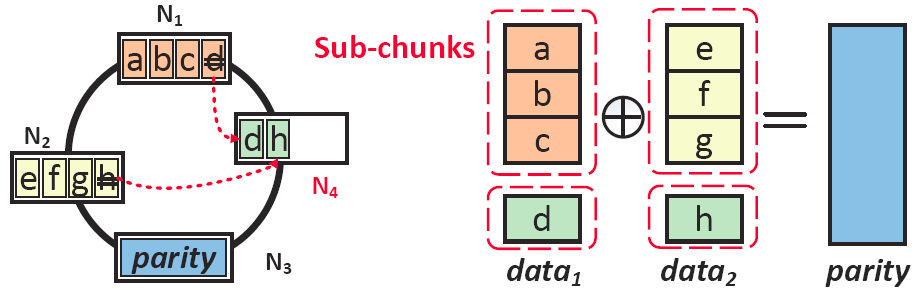 Allow mapping a data chunk to multiple nodes
Each data chunk is fragmented to sub-chunks
Decoupling tight chunk-to-node mappings  no parity updates
12
FragEC
OIRList lists all object references and offsets in each data chunk
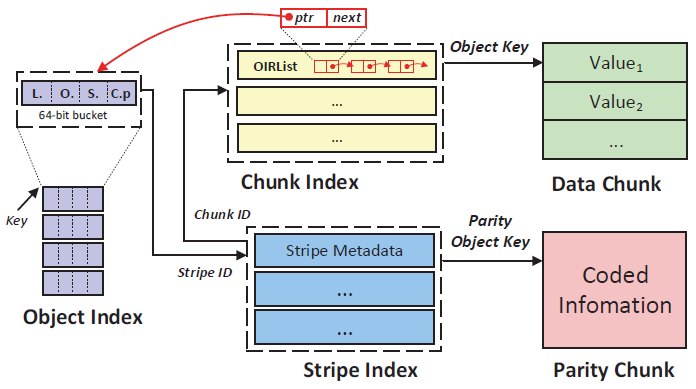 OIRList records how each data chunk is formed by objects, which can reside in different nodes
13
[Speaker Notes: Object Index -> object -> stripe 
Stripe Index -> chunks in each stripe
Chunk index -> all object references in each data chunk]
Scaling
Traverse Object Index to identify the objects to be migrated
Keep OIRList unchanged (i.e., object organization in each data chunk unchanged)
 No parity updates
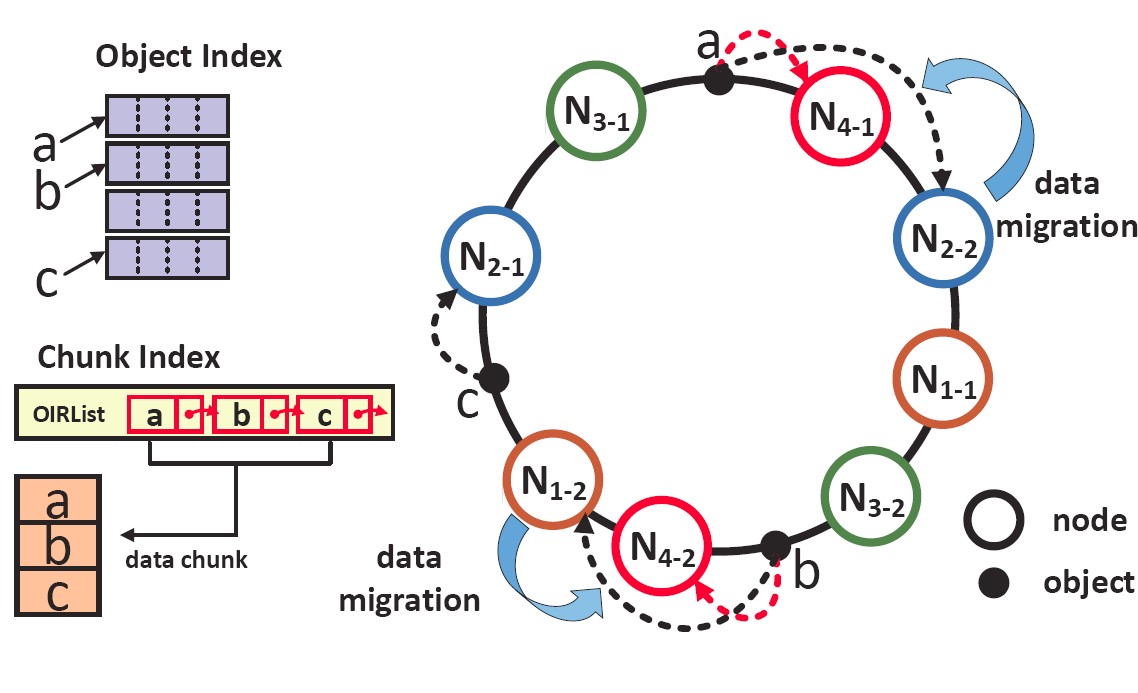 14
Multiple Hash Rings
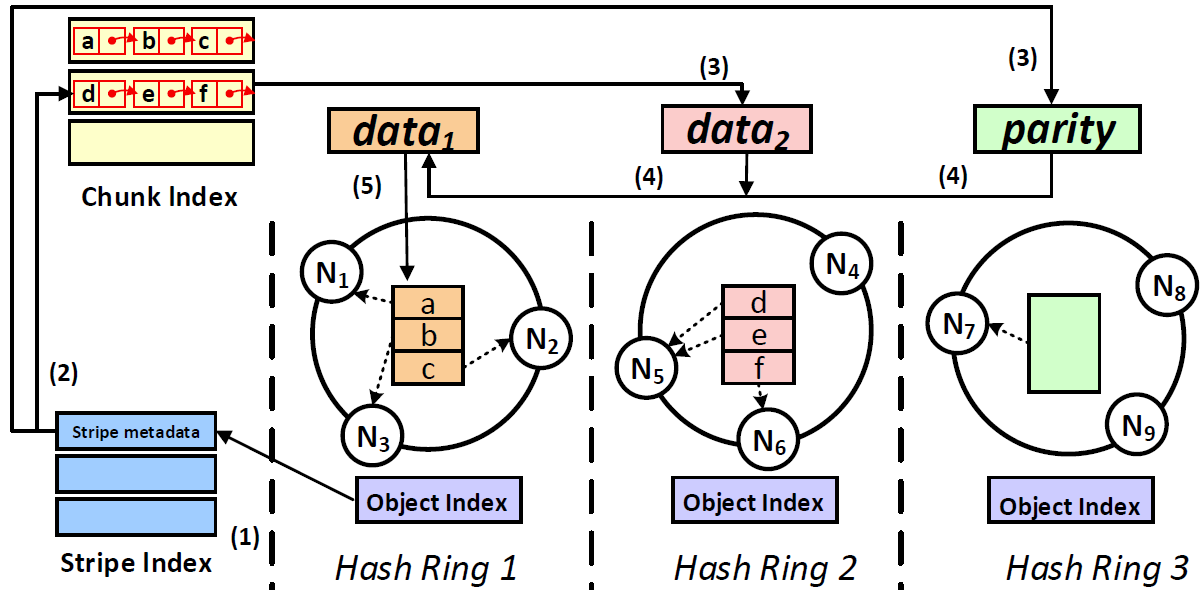 Distribute a stripe across n hash rings
Preserve consistent hashing design in each hash ring
Stage node additions/removals to at most n-k chunk updates  object availability via degraded reads
15
Node Repair
Issue: How to repair a failed node with only sub-chunks?
Decoding whole chunks is inefficient
Fragment-repair: perform repair at a sub-chunk level
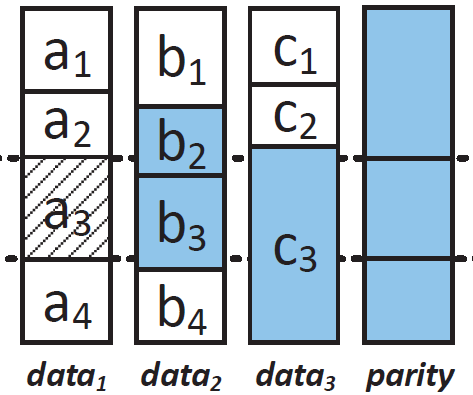 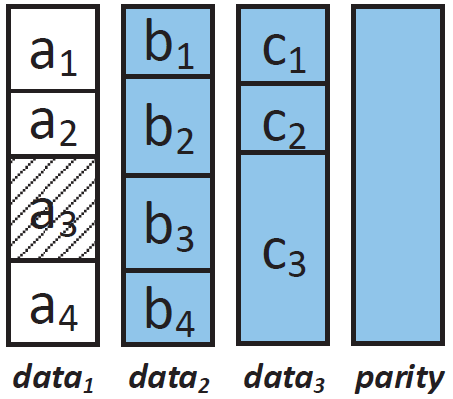 Downloads:
data2: b2, b3 
data3: c3
parity
Downloads:
data2: b1, b2, b3, b4 
data3: c1, c2, c3
parity
Reduce repair traffic
Fragment-repair
Chunk-repair
16
ECHash
Built on memcached
In-memory KV storage
3,600 SLoC in C/C++
Intel ISA-L for coding
Limitations:
Consistency
Degraded writes
Metadata management in proxy
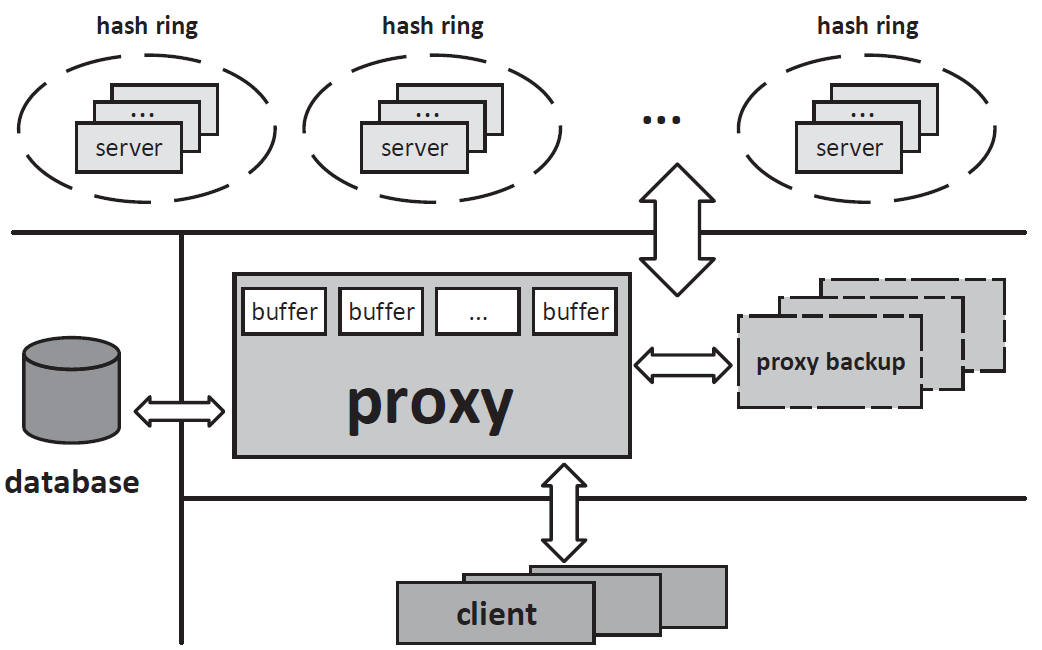 17
Evaluation
Testbeds
Local: Multiple 8-core machines over 10 GbE
Cloud: 45 Memcached instances for nodes + Amazon EC2 instances for proxy and persistent database
Workloads
Modified YCSB workloads with different object sizes and read-write ratios
Comparisons:
ccMemcached: existing cross-coding design (e.g., Cocytus [FAST’16])
Preserve I/O performance compared to vanilla Memcached (no coding) 
See results in paper
18
Scaling Throughput in AWS
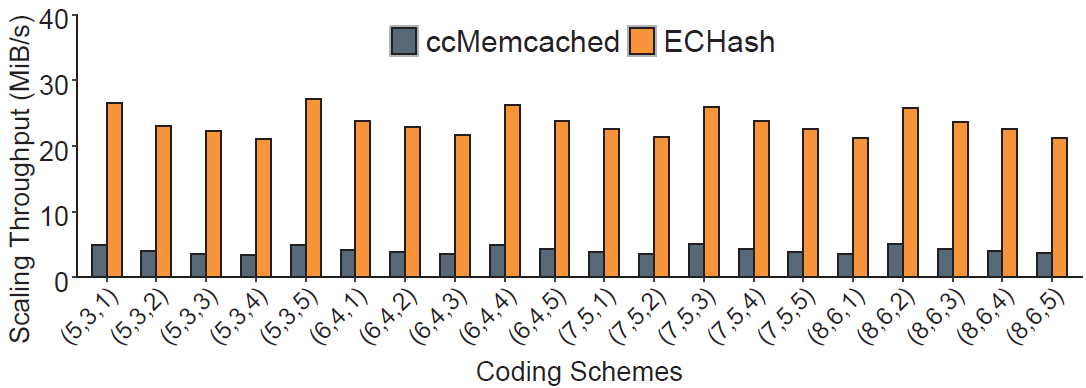 Scale-out: (n, k, s), where n – k = 2 and s = number of nodes added
ECHash increases scale-out throughput by 5.2x
19
Degraded Reads in AWS
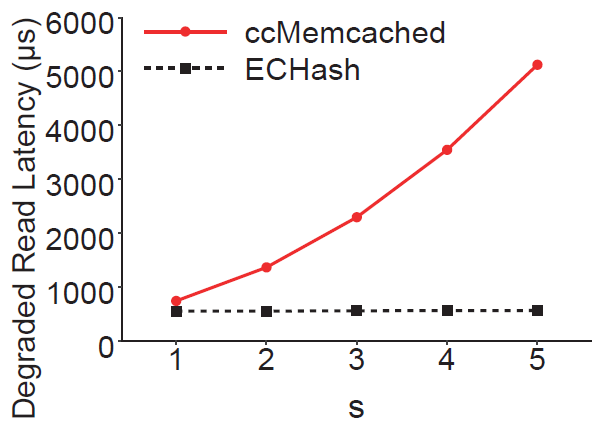 Scale-out: (n, k) = (5, 3) and varying s
ECHash reduces degraded read latency by up to 89% (s = 5)
ccMemcached needs to query the persistent database for unavailable objects
20
Node Repair in AWS
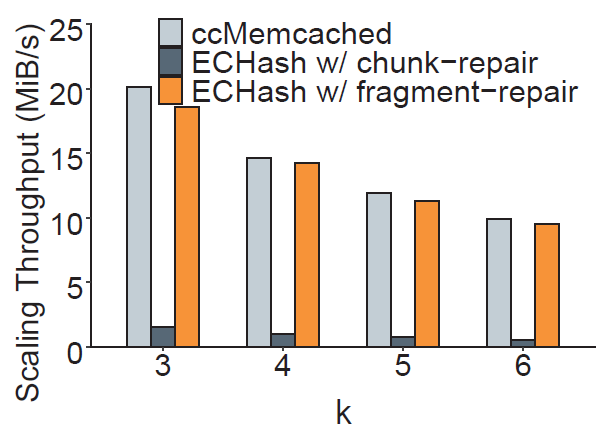 Scale-out: (n, k) = (5, 3) and varying s
Fragment-repair significantly increases scaling throughput over chunk-repair, with slight throughput drop than ccMemcached
21
Conclusions
How to deploy erasure coding in decentralized KV stores for small-size objects
Contributions:
FragEC, a new erasure coding model
ECHash, a FragEC-based in-memory KV stores
Extensive experiments on both local and AWS testbeds
Prototype:
https://github.com/yuchonghu/echash
22